Institución Educativa Técnica Agro -Ambiental
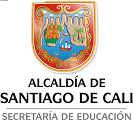 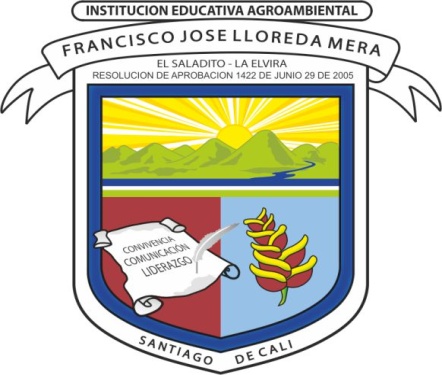 FRANCISCO JOSE LLOREDA MERA
GESTION DIRECTIVAAlba María Domínguez MoralesFebrero 2022
Formando líderes comprometidos con su Entorno Rural
Institución Educativa Técnica Agro -Ambiental
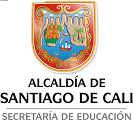 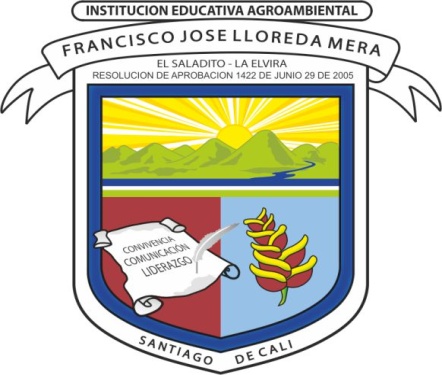 FRANCISCO JOSE LLOREDA MERA
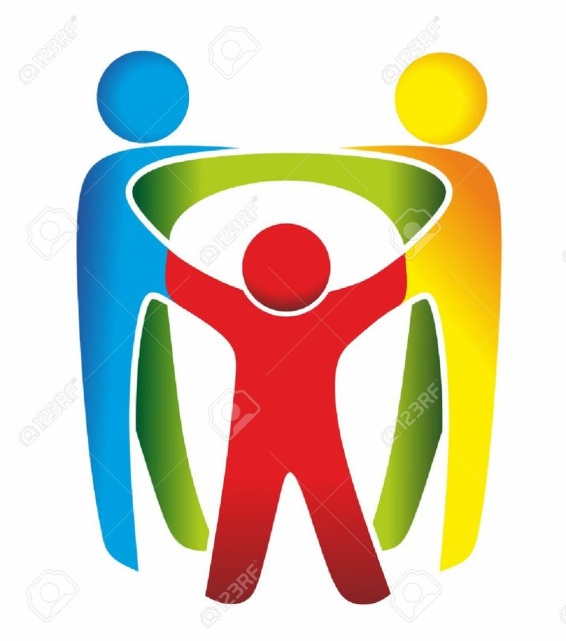 Un fraterno y  cordial saludo, colmado de  cariño y solidaridad institucional.  Que este año 2022 traiga para todos nosotros fe, esperanza y fortaleza para armonizar emociones de tristeza, rabia y dolor con la alegría, el gozo y   el entusiasmo  que nos dan los diversos momentos  vividos en esta situación de pandemia.
El motivo de este encuentro virtual  es hacer un breve informe de la gestión escolar; desde los componentes: directivo, académico, comunitario, administrativo y financiero.  También presentar la Rendición de Cuentas del Presupuesto vigencia 2021, informe que se hace cada año en Asamblea  General. Razón por la cual estamos hoy convocados de manera virtual a la comunidad Educativa de la institución: Directivos, Maestros, Administrativos, Familias y Comunidad en general.
Formando líderes comprometidos con su Entorno Rural
Institución Educativa Técnica Agro -Ambiental
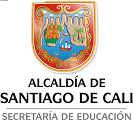 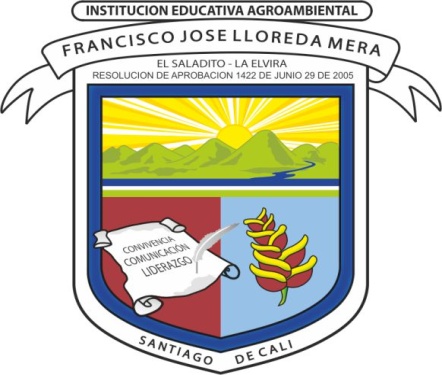 FRANCISCO JOSE LLOREDA MERA
GESTION DIRECTIVA
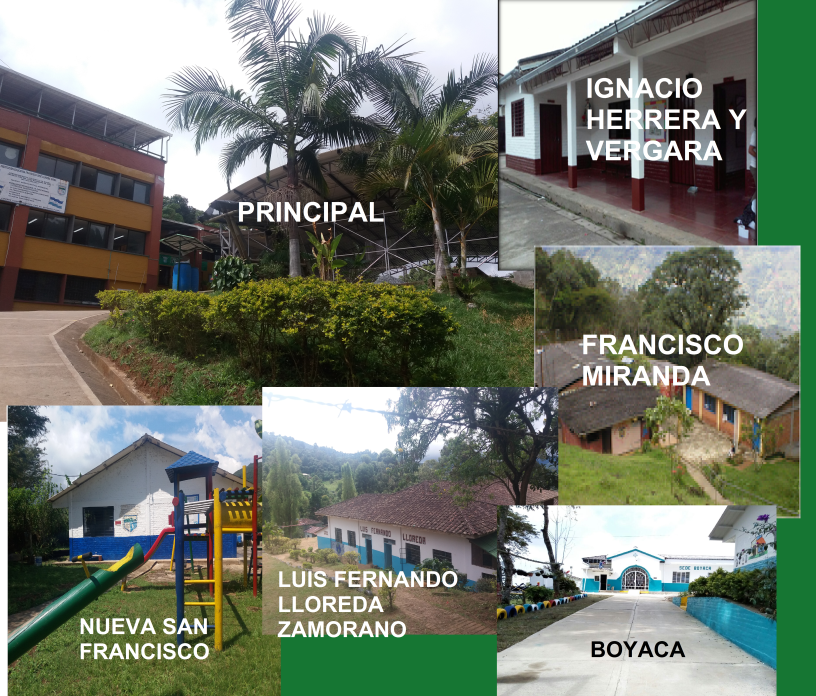 El informe del Componente Directivo me corresponde a mi en calidad de Rectora.
La institución Educativa está conformada por 6 Sedes:
Formando líderes comprometidos con su Entorno Rural
Institución Educativa Técnica Agro -Ambiental
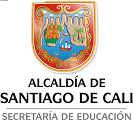 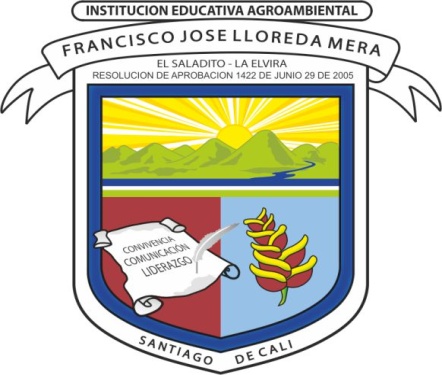 FRANCISCO JOSE LLOREDA MERA
SEDE CENTRAL Corregimiento El Saladito
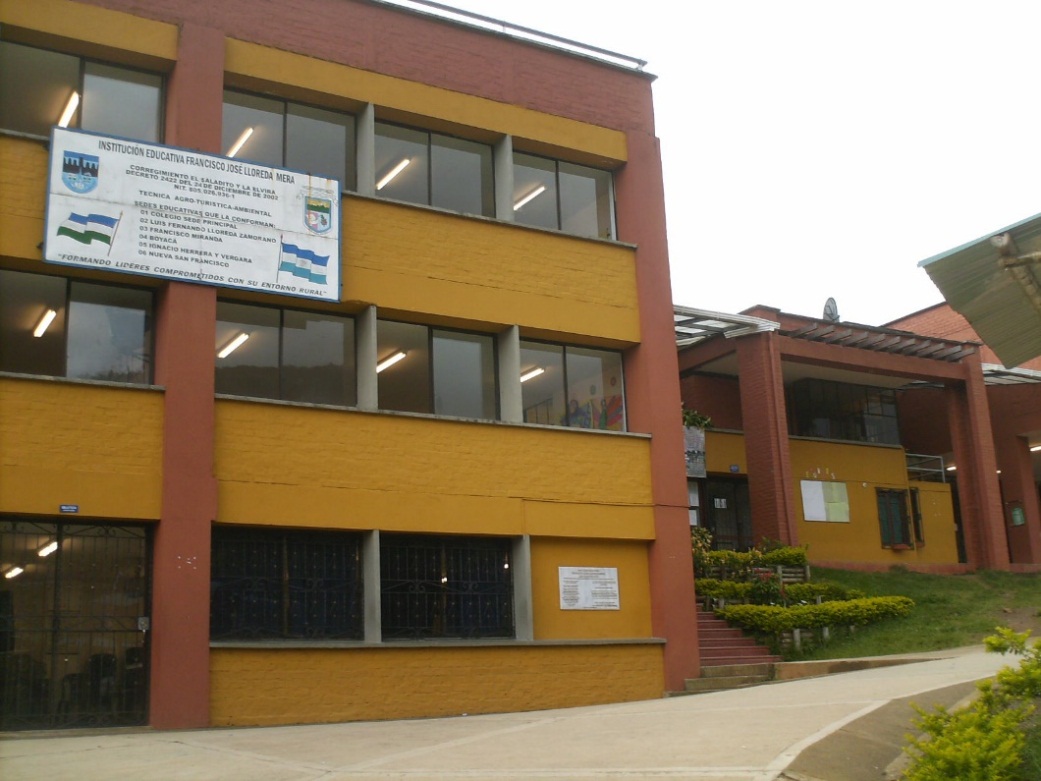 Formando líderes comprometidos con su Entorno Rural
Institución Educativa Técnica Agro -Ambiental
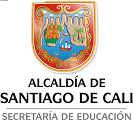 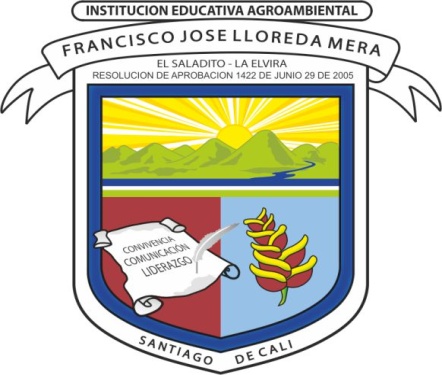 FRANCISCO JOSE LLOREDA MERA
SEDE CENTRALCorregimiento El Saladito
Atiende la Básica Secundaria  grados 8 y 9 y la Media Técnica Modalidad Agroambiental  grados 10 y 11). Programa para adultos y jóvenes en extra edad y Caminar en Secundaria II.   La IE esta articulada con el  Sena  en dos programas: Técnico en Manejo Ambiental y el de muestras químicas.
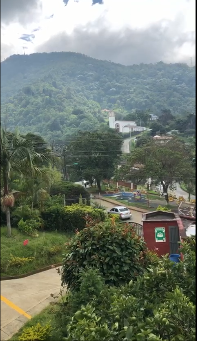 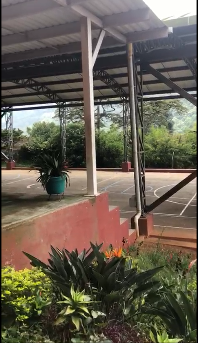 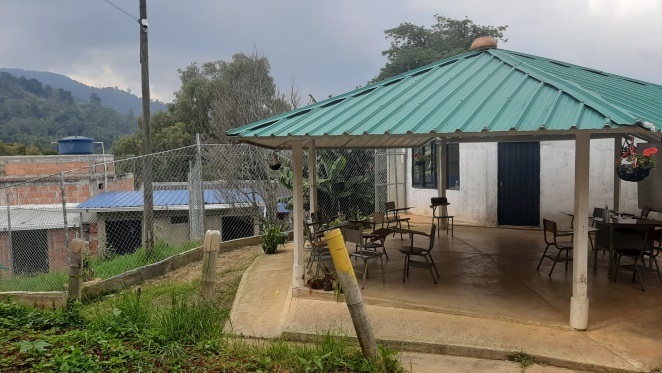 Formando líderes comprometidos con su Entorno Rural
Institución Educativa Técnica Agro -Ambiental
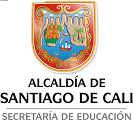 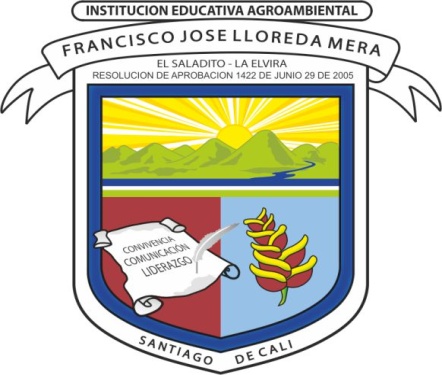 FRANCISCO JOSE LLOREDA MERA
SEDE LUIS FERNANDO LLOREDA ZAMORANO Corregimiento El Saladito
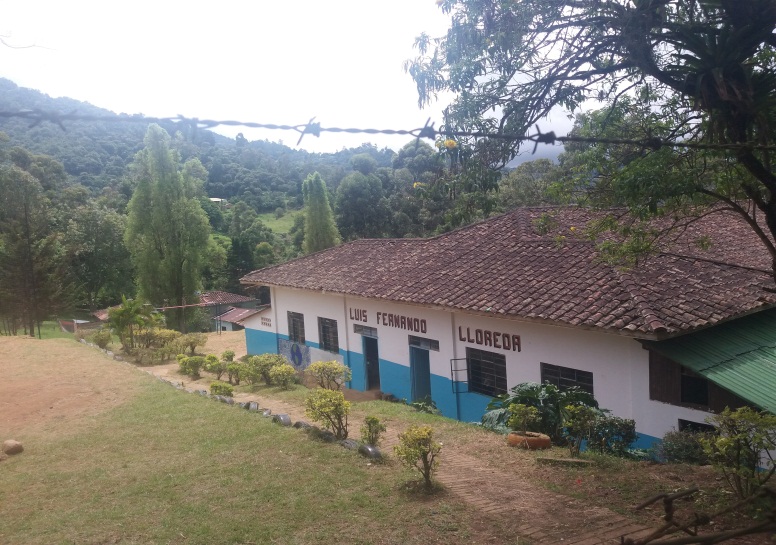 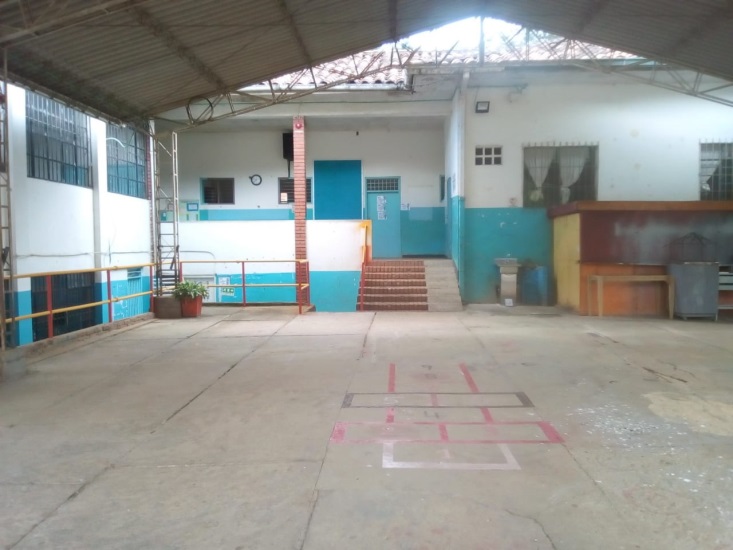 Formando líderes comprometidos con su Entorno Rural
Institución Educativa Técnica Agro -Ambiental
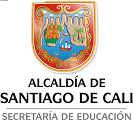 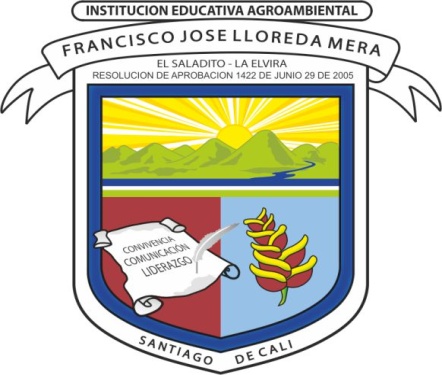 FRANCISCO JOSE LLOREDA MERA
SEDE LUIS FERNANDO LLOREDA ZAMORANO
Atiende Primaria  y Básica secundaria  grados 6 y 7.
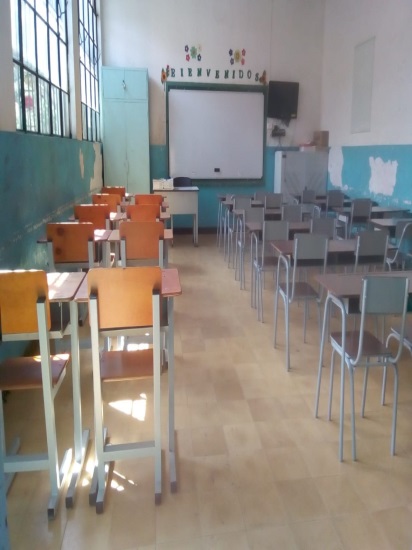 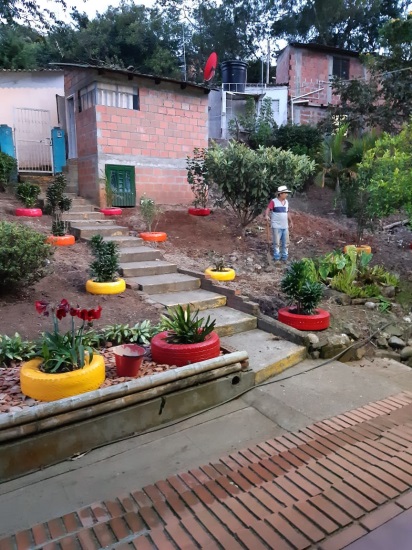 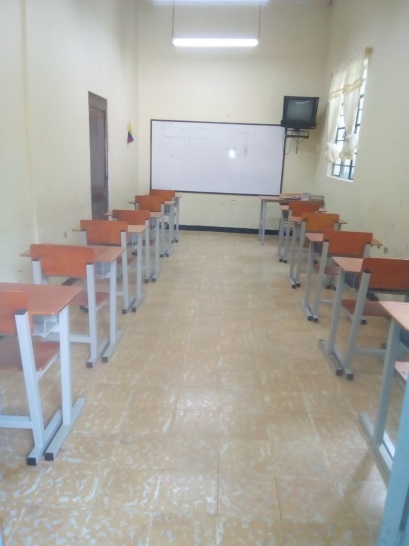 Formando líderes comprometidos con su Entorno Rural
Institución Educativa Técnica Agro -Ambiental
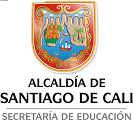 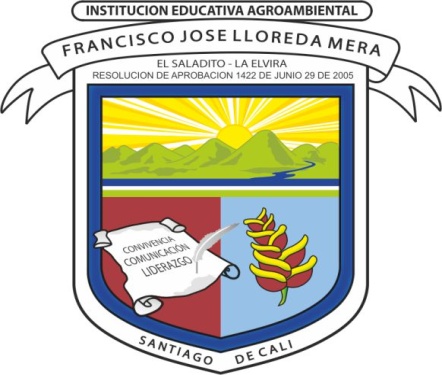 FRANCISCO JOSE LLOREDA MERA
SEDE FRANCISCO MIRANDA(PRIMARIA)Corregimiento la Elvira Km 18
Atiende Transición y Básica Primaria
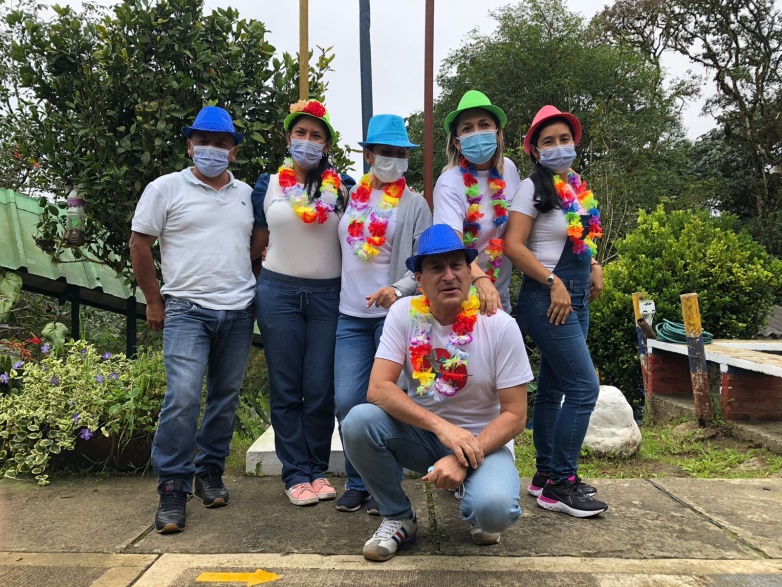 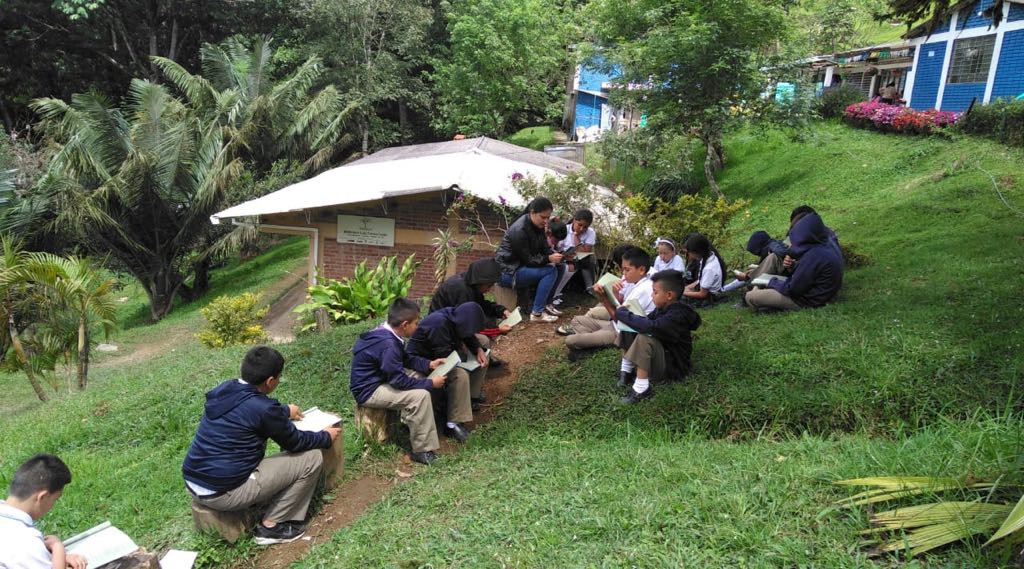 Formando líderes comprometidos con su Entorno Rural
Institución Educativa Técnica Agro -Ambiental
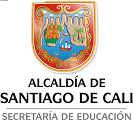 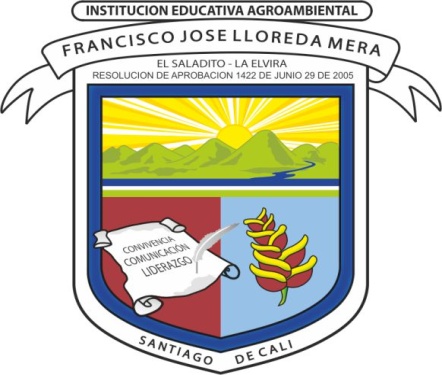 FRANCISCO JOSE LLOREDA MERA
SEDE BOYACA Corregimiento la Elvira
Atiende la Básica Secundaria grados 6 a 9 y Aceleracion del Aprendizaje
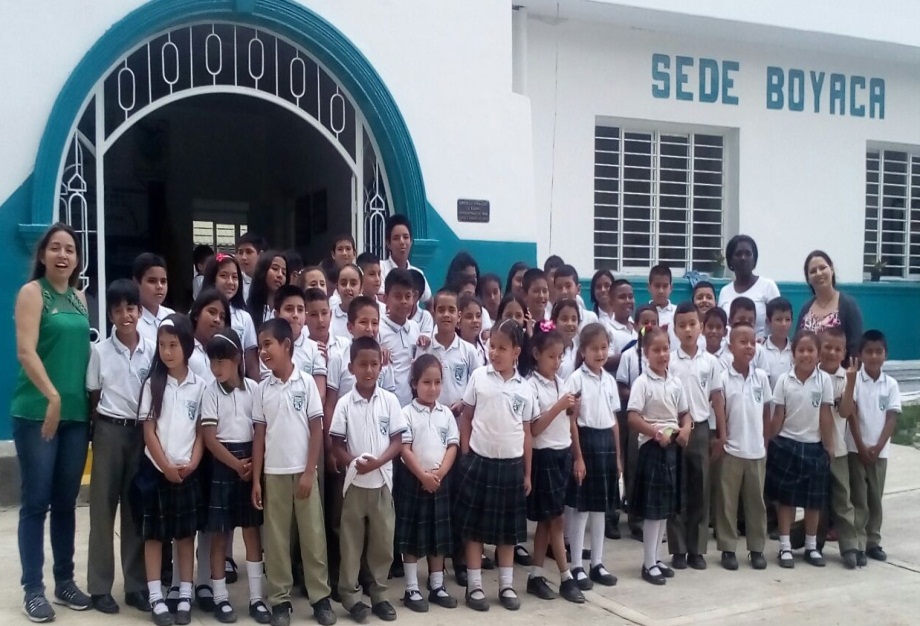 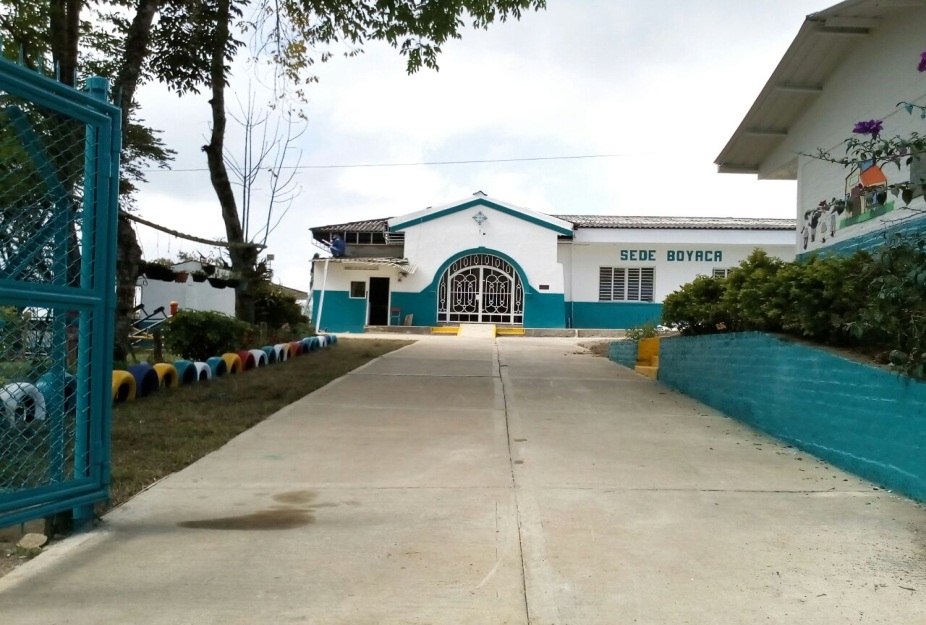 Formando líderes comprometidos con su Entorno Rural
Institución Educativa Técnica Agro -Ambiental
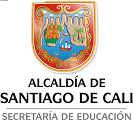 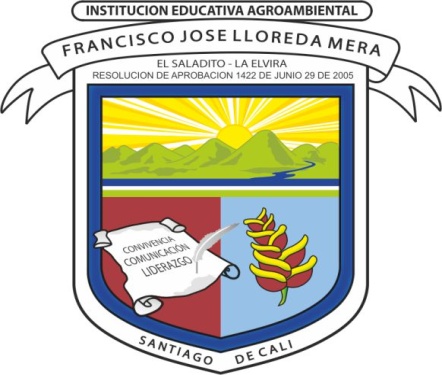 FRANCISCO JOSE LLOREDA MERA
SEDE IGNACIO HERRERA Y VERGARA(PRIMARIA)Corregimiento la Elvira -Alto Aguatal
Atiende la Básica  Primaria y programa para adultos y jóvenes extra edad.
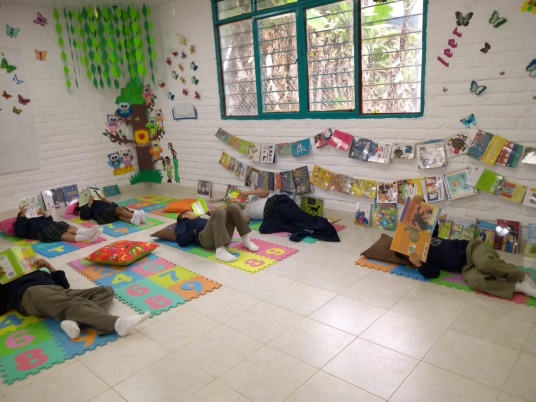 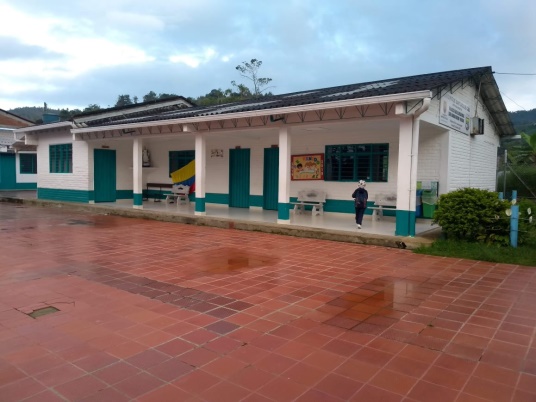 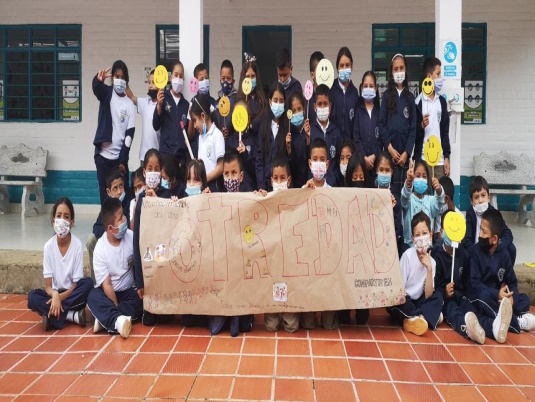 Formando líderes comprometidos con su Entorno Rural
Institución Educativa Técnica Agro -Ambiental
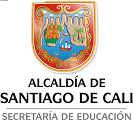 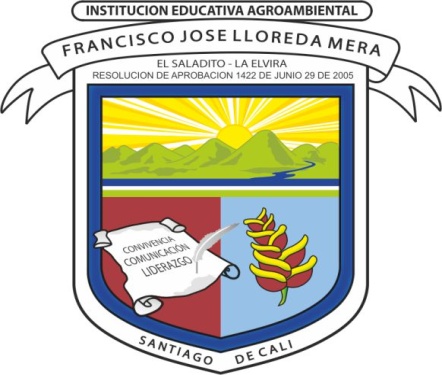 FRANCISCO JOSE LLOREDA MERA
SEDE NUEVA SAN FRANCISCO (PRIMARIA)Corregimiento la Elvira – Laureles
Atiende Transición y grado Primero.
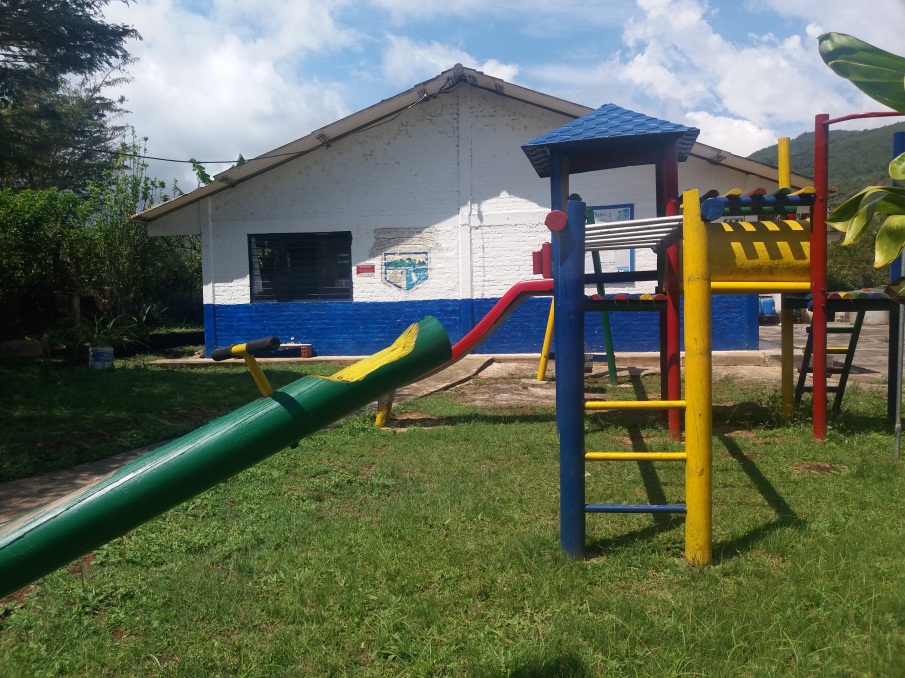 Formando líderes comprometidos con su Entorno Rural
Institución Educativa Técnica Agro -Ambiental
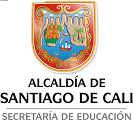 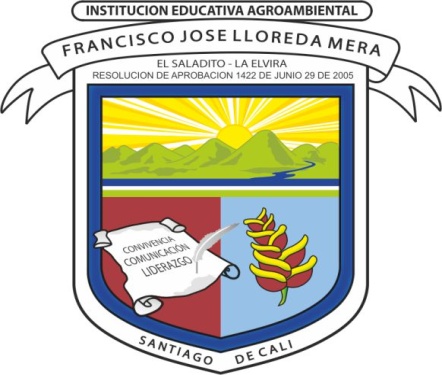 FRANCISCO JOSE LLOREDA MERA
PLANTA DE CARGOS
Cuenta con: 1 Rectora, 3 Coordinadores, 41 Docentes, 2 Administrativos, 2 Auxiliar de Servicios Generales; para atender una matrícula de 1.200 estudiantes registrados en la Plataforma SIMAT.
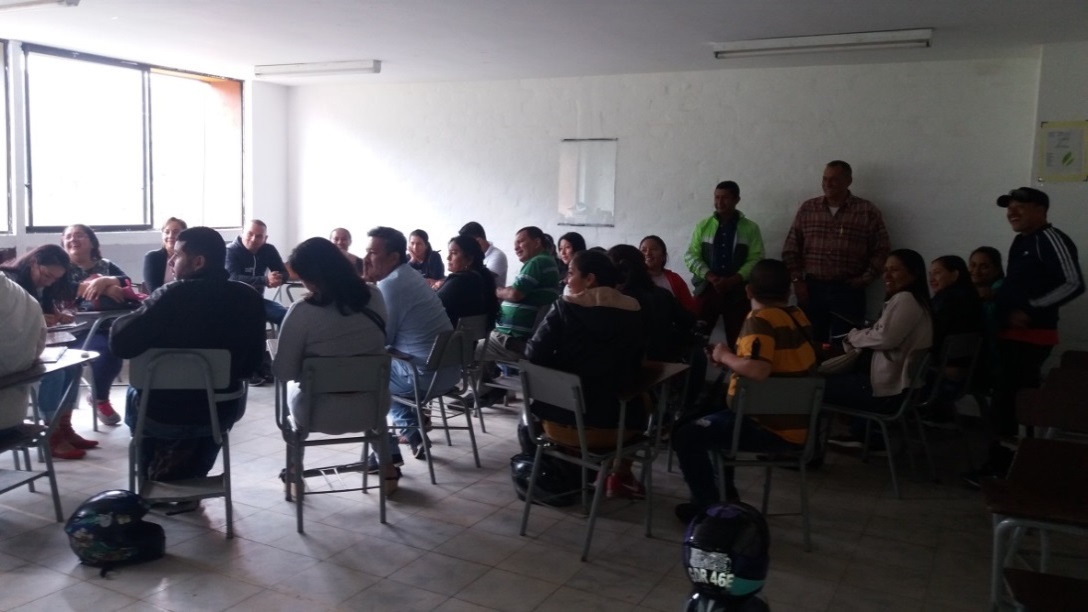 Formando líderes comprometidos con su Entorno Rural
Institución Educativa Técnica Agro -Ambiental
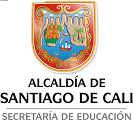 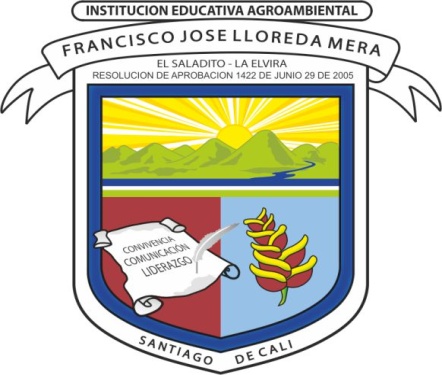 FRANCISCO JOSE LLOREDA MERA
ESTRATEGIAS DE CALIDAD Y PERMANENCIA
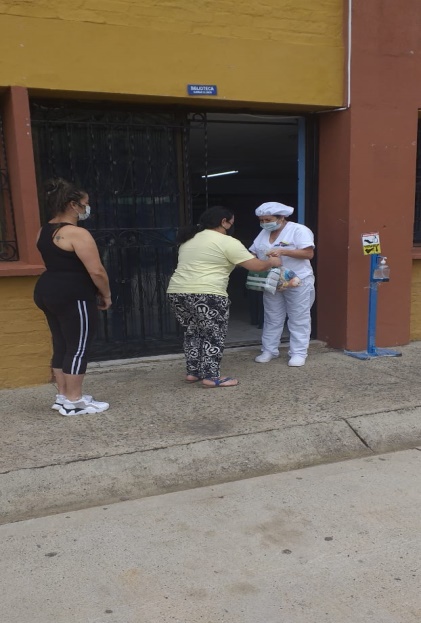 PAE.

Durante el año 2021, la institución contó con dos tipos de estrategias de alimentación:
1 Mercado que recibían los acudientes de manera mensual durante la emergencia sanitaria.
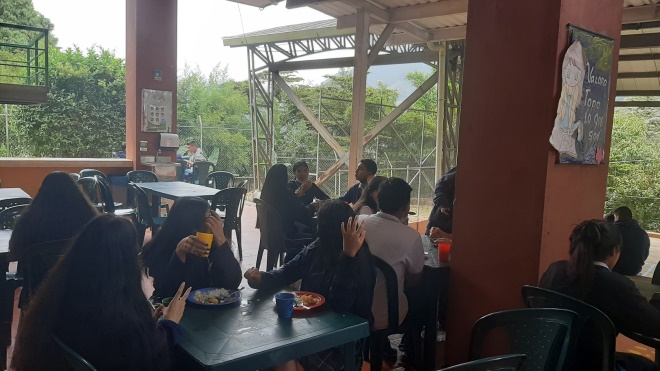 PAE.

Una vez el Ministerio de Educación autorizó el ingreso de los estudiantes en modo alternancia, la alimentación escolar paso a ser en modo preparado cumplimento los protocolos de bioseguridad.
Formando líderes comprometidos con su Entorno Rural
Institución Educativa Técnica Agro -Ambiental
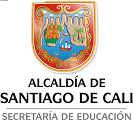 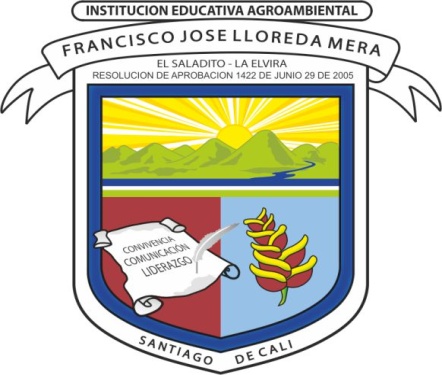 FRANCISCO JOSE LLOREDA MERA
ESTRATEGIAS DE CALIDAD Y PERMANENCIA
Transporte escolar.

Cubriendo diferentes rutas, es una de las estrategias de permanencia que tiene la Institución.
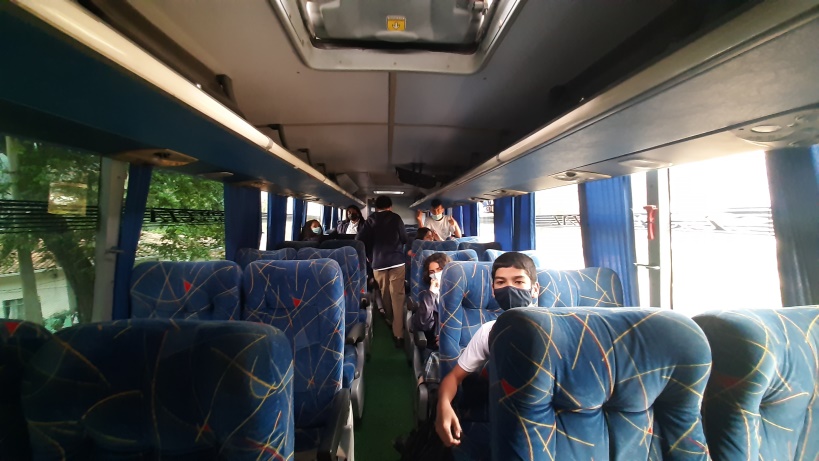 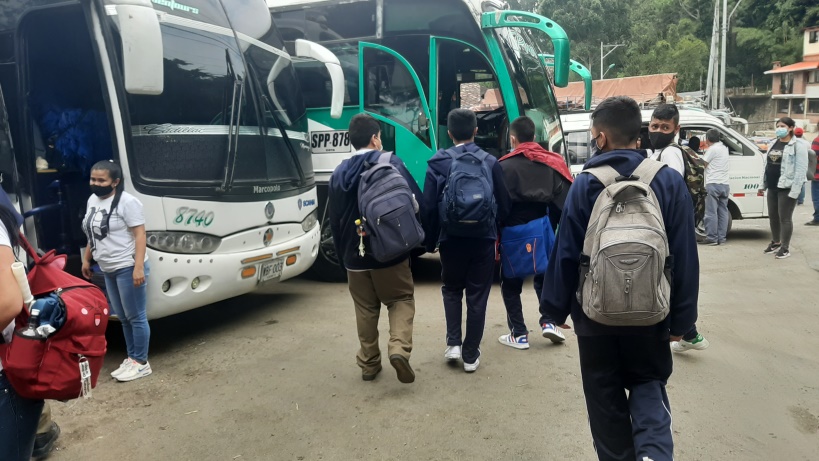 Formando líderes comprometidos con su Entorno Rural
Institución Educativa Técnica Agro -Ambiental
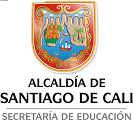 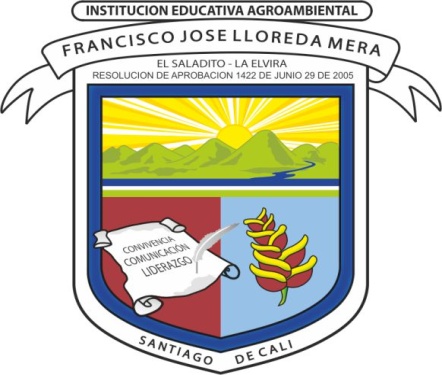 FRANCISCO JOSE LLOREDA MERA
ESTRATEGIAS DE CALIDAD Y PERMANENCIA
En el primer semestre del 2021 se hizo entrega de guías físicas para estudiantes sin conectividad, estrategia importante para contribuir con la continuidad, los estudiantes con conectividad su aprendizaje fue de manera virtual.
En el segundo semestre del 2021 los aprendizajes se ofrecieron de manera presencial con alternancia.
Para el año 2022 empezamos con presencialidad plena.
Formando líderes comprometidos con su Entorno Rural
Institución Educativa Técnica Agro -Ambiental
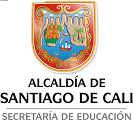 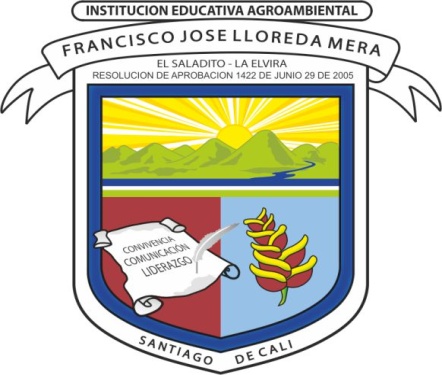 FRANCISCO JOSE LLOREDA MERA
ESTRATEGIAS DE CALIDAD Y PERMANENCIA
Logros Institucionales:
Idoneidad en la planta de cargos.
Atención a familias con estrategias socio-emocionales.
La institución en el momento cuenta con una profesional psicosocial y una profesional de apoyo.
En la Sede Boyacá los estudiantes cuentan con docentes de secundaria con el perfil requerido.
Se extiende el Convenio del Sena ofreciendo cursos de Seguridad Alimentaria Agroecológica y Turismo de naturaleza.
Se inicio el año escolar 2022 con una atención individualizada a las familias.
Formando líderes comprometidos con su Entorno Rural
Institución Educativa Técnica Agro -Ambiental
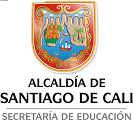 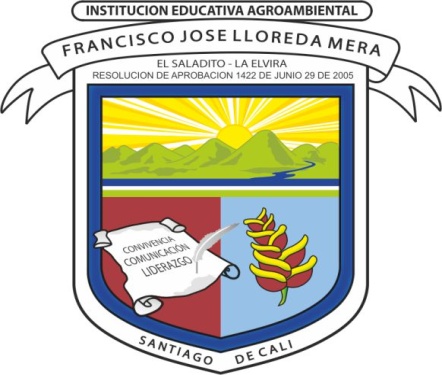 FRANCISCO JOSE LLOREDA MERA
Finalmente los invito a ser agradecidos, mirar las bondades que cada día recibimos que contribuyen a la economía de la familias y al buen funcionamiento de la institución.
Formando líderes comprometidos con su Entorno Rural
Institución Educativa Técnica Agro -Ambiental
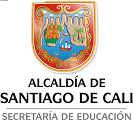 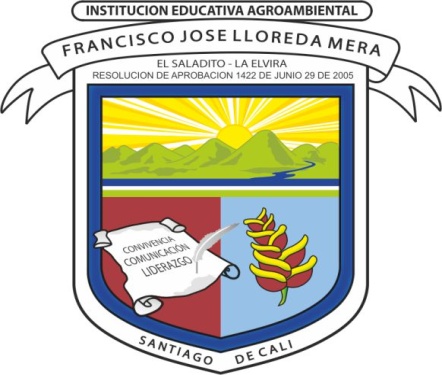 FRANCISCO JOSE LLOREDA MERA
GRACIAS
Formando líderes comprometidos con su Entorno Rural